Computer Science Journal
Name and period
[Speaker Notes: Add name and period, decorate with favorite CS related art]
Brainstorm what you think you should learn in a computer science class:
List some great ideas here…..
What is Problem solving?
Problem Solving is:  (Define, in your own words)
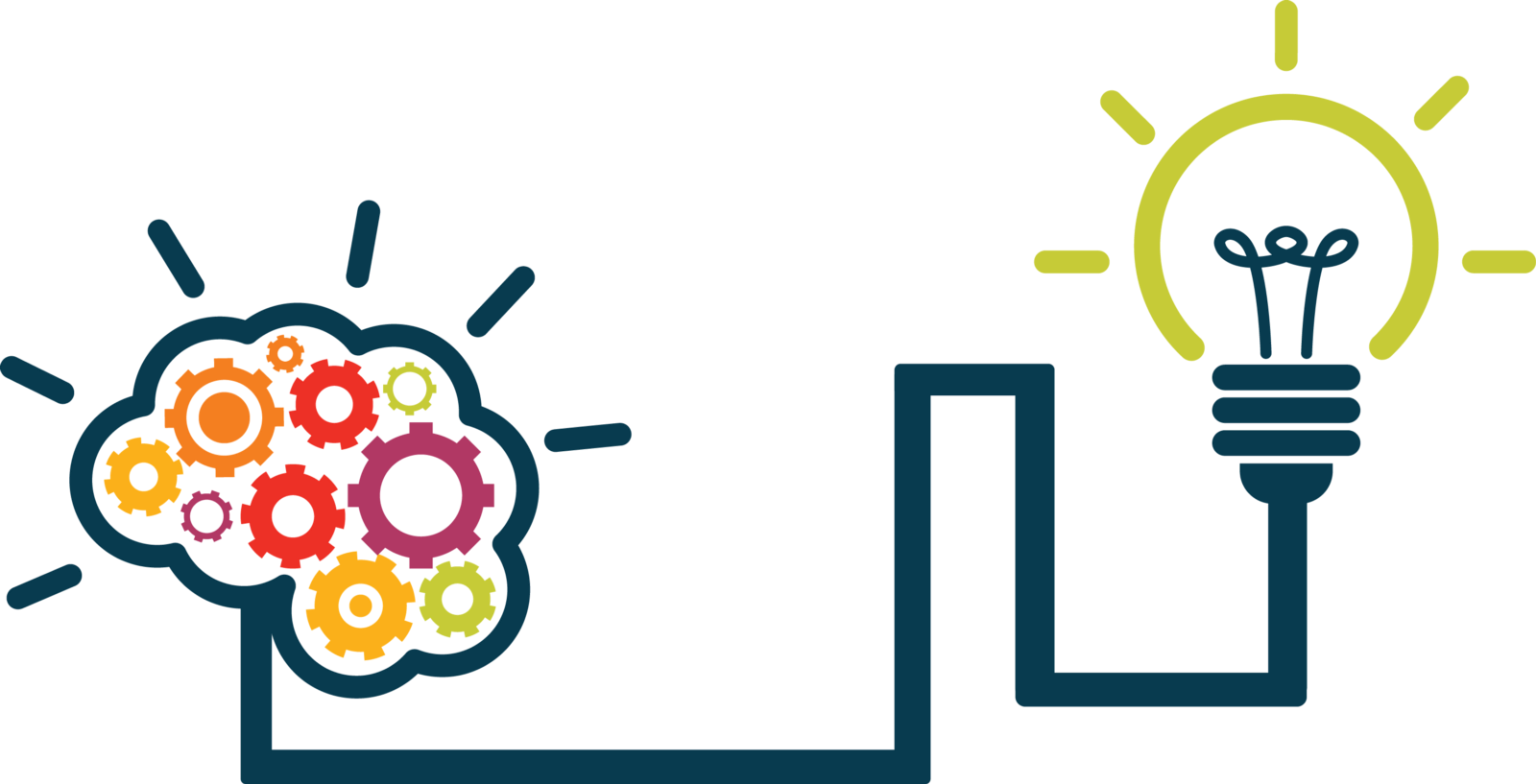 What jobs can a computer science degree get you?
Google and report back………
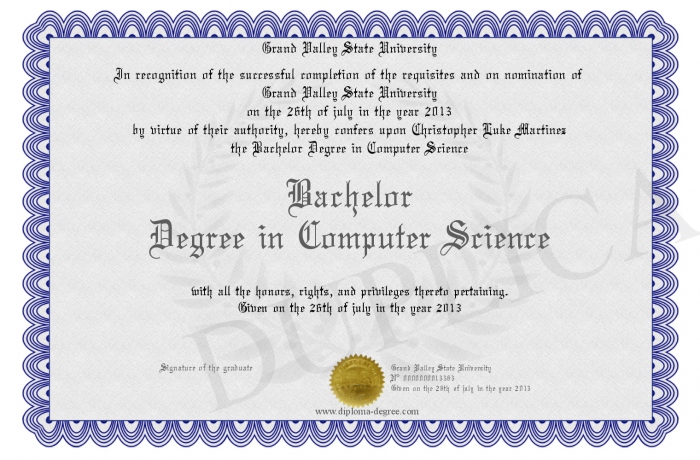 [Speaker Notes: What does a computer scientist do?]
Course Grading
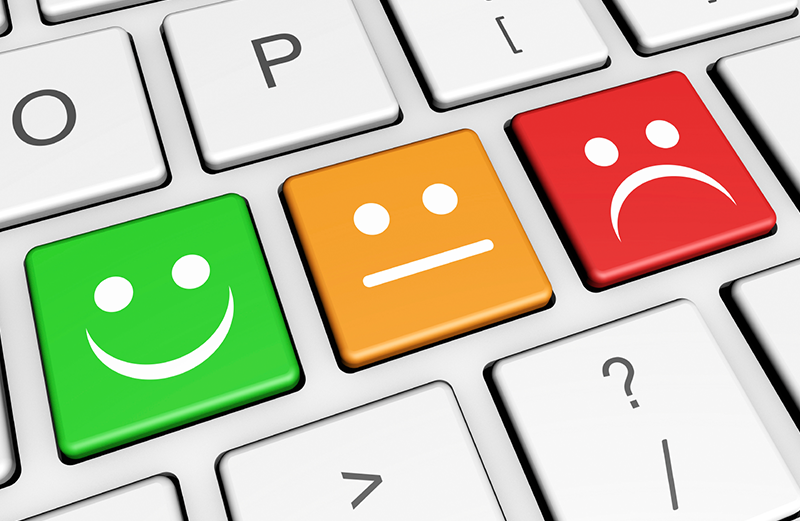 How do you think we should be graded?
Favorite Computer Science Meme
[Speaker Notes: Insert your favorite school appropriate meme here]
Important Links and Resources
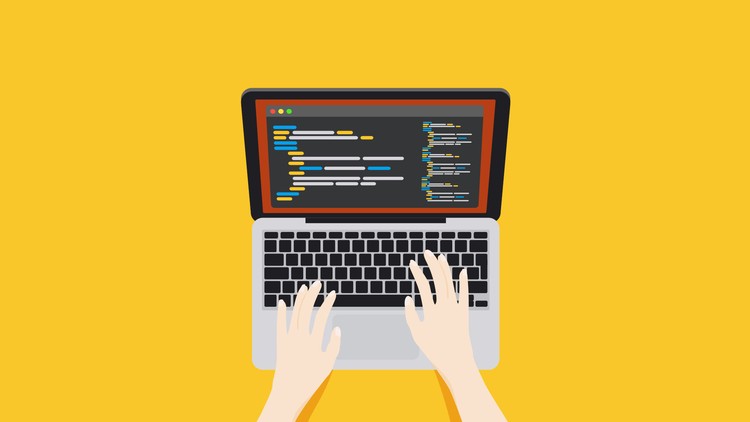 https://www.hasdk12.org/Page/27625  Mrs. Kozlek’s Page
https://code.org/   Code.Org for majority of lessons
https://scratch.mit.edu/projects/editor/  Scratch
Create an Account on Code.org
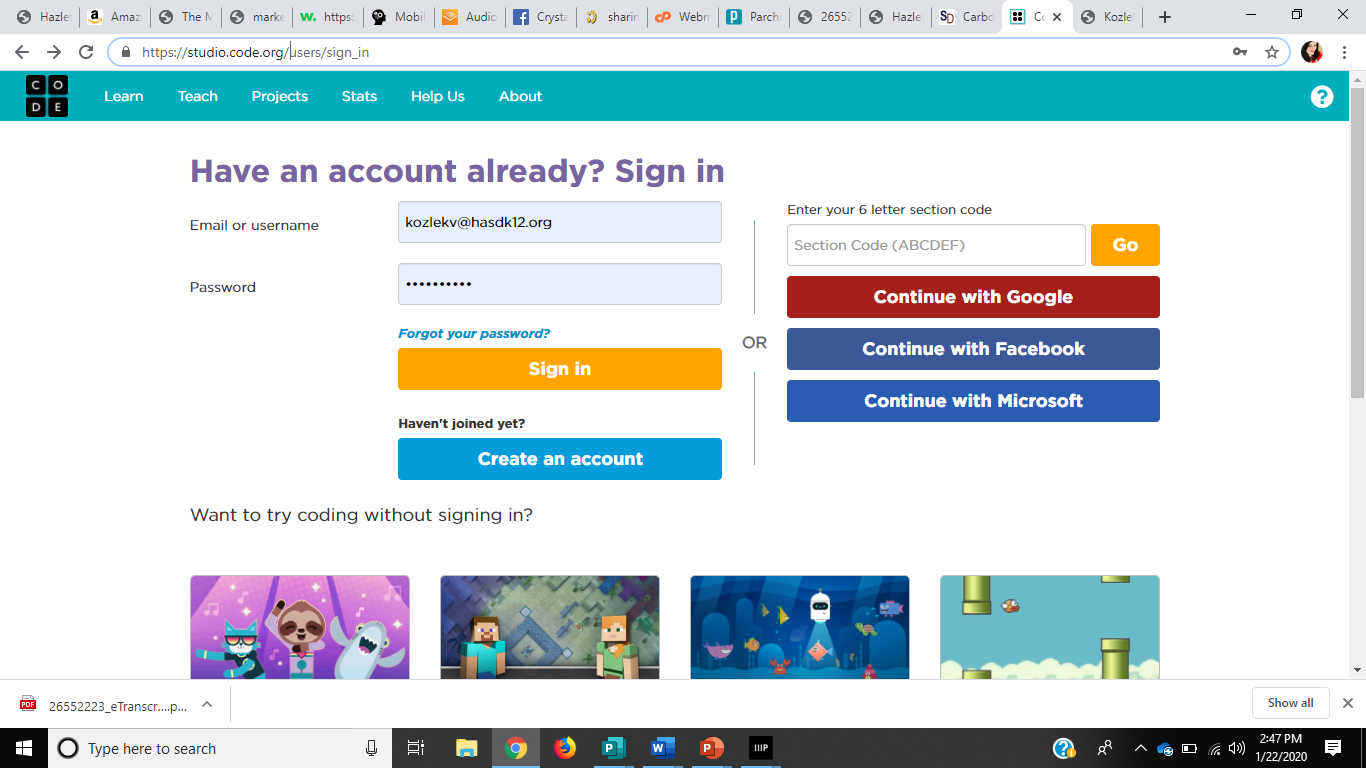 Reflection Journal
Use this space to follow the daily reflection
[Speaker Notes: Right click on a slide in the left window to duplicate it. You can duplicate these slides as your journal grows!]